IGCSE GEOGRAPHY: 1.3 POPULATION STRUCTURE
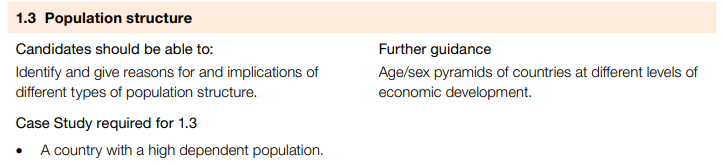 IGCSE GEOGRAPHY: 1.3 Population Structure
Population pyramids are used to display the gender and age structure of a given population. They illustrate the distribution of the population across age groups and between male/female. The population pyramid can be used to identify the following groups:
Young dependents 
Old dependents 
Economically active (working population)
Dependency ratio
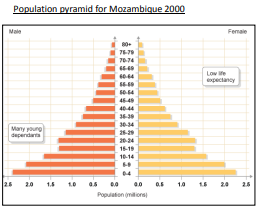 Disadvantages of Population Structure:

Aging Population
  - Fewer workers to support elderly population.
  - Increased pressure on healthcare and social services.
  - Rising expenses from pensions leading to tax increases.
 
Large Youthful Population
  - Increased strain on education and healthcare services.
  - Higher dependency ratio.
  - Possible tax rate increases to meet service demand.

Small Youthful Population
  - Risk of population decline.
  - Fewer future consumers and taxpayers affecting economic development.
Advantages of Population Structure:

Aging Population
  - Decline in crime rates.
  - Fewer elderly commuting reduces traffic congestion.

Large Youthful Population
  - Increased job availability in education, childcare, and healthcare.
  - Expanded future workforce boosts domestic markets and tax revenue.

Small Youthful Population
  - Reduced education and healthcare expenses.
  - Lower dependency ratio.
IGCSE GEOGRAPHY: 1.3 Population Structure
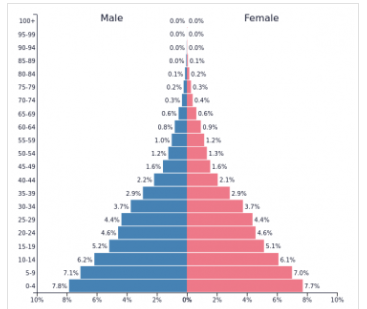 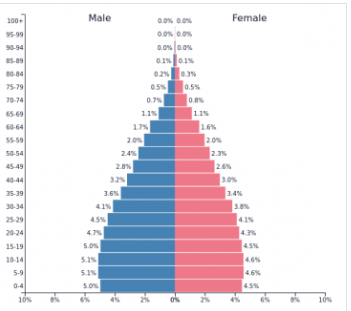 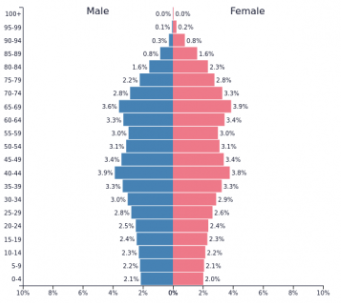 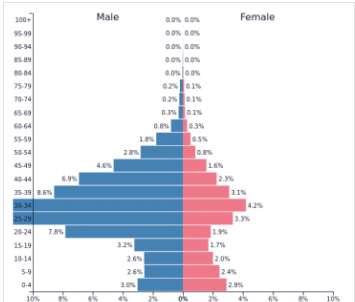 LICs: Low-income countries typically have a wide base and a narrow top. The wide base indicates high birth rates, lack of family planning, contraception, poverty.
The narrow top indicates there are few elderly people, illustrating shorting life-expectancy. This suggests death rates are high which can be the result of poor healthcare and lack of sanitation. Usually, Stage 1 of DTM model
NICs: Newly industrialised countries  like India typically have a wide base indicating birth rates are still quite high, due to having larger families in rural areas. Rapidly sloping sides above the age of 30 indicate that death rates were still high until fairly recently, due to the lack of health care. The base of the pyramid shows birth rates are falling and that the death rate has stabilised at a low level. The increasing proportion of elderly people (compared to the pyramid for Kenya, an LIC), show death rates are falling and life expectancy is increasing.The higher number of males compared to females illustrates the cultural preference for male children in India. Usually stage 2 and 3 of DTM model
HICs: High-income countries they typically have a narrower base, indicating lower birth rates. There is also a wide central section showing a large working population. The top of the population pyramid is also wider than a LIC because people are living longer due to improvements in health care creating an ageing population. Usually stage 4 and 5 of the DTM model
Occasionally, population pyramids contain anomalies (differences that you might not expect to see).You should be able to explain the anomalies The population pyramid below shows the population sturcture for Qatar. As you can see there is a significant anomaly in terms of the considerable bulge on the side of males between 20 and 59. This represents the foreign males who have migrated to Qatar to work in the oil and gas industry and construction.
IGCSE GEOGRAPHY: 1.1 POPULATION DYNAMICS
CASE STUDY: JAPAN’S AGEING DEPENDENT POPULATION
Impacts of Japan’s declining population? 

Labor Shortages: With a shrinking workforce, there is a shortage of labor, affecting various industries and potentially slowing economic growth. 

Economic Challenges: A declining population can lead to reduced consumer spending, affecting the economy and impacting inflation. 

Social Services Pressure: Providing care for the elderly and addressing their healthcare needs becomes more challenging. 

Reduced Innovation: A smaller workforce can lead to reduced innovation and productivity.

Taxes: The working population may have to pay greater taxes to support pensions for elderly.

Political and Social Implications: A smaller working-age population may impact political and social dynamics, including debates on immigration, bringing people to work.
Context: Location: Far east Asia 
GDP per capita: $39, 285 MEDC 
Population: 125.7 million 

Japan has approximately 27 million elderly people and the largest proportion of over-65s of any country. 1 in every 10 people in Japan are over the age of 80

It also has the smallest proportion of people under the age of 15 (13.6%), which will result in huge difficulties for Japan in the future, as the number of working people will be unable to support the population.
Why has Japan’s population declined?

Children are expensive 

Couples would rather have less children and give them better standard of living 

People are getting married at a later age and having less children 

Women focusing on their careers
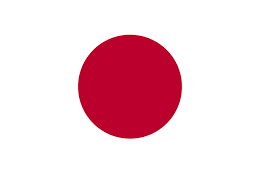 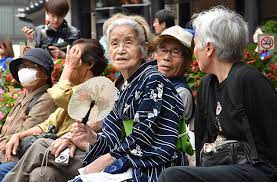 What is Japan doing to deal with its population crisis?
New ageing plan - offer money for couples to have children 
apan needs to incentive having more children 
Encourage migrant workers to support economy and ageing population